Accredited Standards Committee C63® - EMC
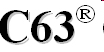 Subcommittee 4
Wireless and ISM equipment measurements
Nicholas Abbondante
Chair
May 16th, 2024
1
Accredited Standards Committee C63® - EMC
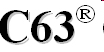 Duties of Subcommittee 4
C63.10 - American National Standard for Testing Unlicensed Wireless Devices – ed4.0 WG underway
C63.10 Corrigendum- American National Standard for Testing Unlicensed Wireless Devices – published
C63.10 Ed3.0 Amendment1- American National Standard for Testing Unlicensed Wireless Devices – in ballot
C63.26 - American National Standard of procedures for compliance testing of transmitters used in licensed radio services – nine years into revision
2
Accredited Standards Committee C63® - EMC
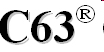 Duties of Subcommittee 4
C63.29 - American National Standard of procedures for compliance testing of lighting products – PINS generated
C63.30 - American National Standard of procedures for compliance testing of Wireless Power Transfer products – published, new PINS may be forthcoming
C63.31 - American National Standard for compliance testing of Industrial, Scientific and Medical (ISM) Equipment – underway
Massive MIMO SC Working group – published
3
Accredited Standards Committee C63® - EMC
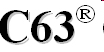 Scope of Subcommittee 4
Subcommittee 4 is responsible for writing and maintaining existing and proposed C63® standards for wireless and ISM devices (e.g.lighting, wireless power transfer, Industrial and dielectric heaters, and similar equipment), as assigned by the Main Committee ANSC-C63®.
4
Accredited Standards Committee C63® - EMC
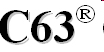 C63.10 Testing Unlicensed Wireless Devices
Corrigendum is published
Amendment – Working group has completed work and the draft is currently in ballot phase
Emission BW/99% OBW for signals where modulation components are more than 20dBc
UWB guidance on anechoic material
UNII 5.9GHz and 6E emission masks
Scope expansion to upper frequency boundary
5
Accredited Standards Committee C63® - EMC
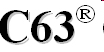 C63.10 Testing Unlicensed Wireless Devices
A PINS was approved previously and work is underway
Working group chair is David Chamberlain with vice chair Nicholas Abbondante
Set start dates for first task group meetings
General Editing June 19
Radar test methods June 5
Added BW correction from C63.26
Harmonized spectrum analyzer section with edits made in C63.4
Removed span requirements for OBW meas. from spectrum analyzer section – was already contained in OBW section
6
Accredited Standards Committee C63® - EMC
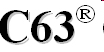 C63.26 Procedures for compliance testing of transmitters used in licensed radio services
Working Group meetings have been held more often as discussed at last F2F. 
The Working Group has subsequently worked the list of open comments down to 7 pages from 28 pages. 
The Working Group did take time to resolve legacy comments in the margins as well and has tackled editorial issues like hanging paragraphs, etc. Significant progress has been made. 
Several issues sent back to Task Groups and some issues, like determining some verbiage for far-field definition, did require the creation of several small ad-hoc groups to address and as a result these issues have been resolved.
The Working Group met face-to face Tuesday May 14th and held a productive meeting. 
Working group meetings will continue to be held as much as possible every two weeks until we can get the remaining comments and action items finished as soon as possible.
7
Accredited Standards Committee C63® - EMC
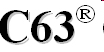 C63.26 Procedures for compliance testing of transmitters used in licensed radio services
Remaining
Working Group will keep meeting – now at 2-week intervals as much as possible – to resolve the action items and open comments.
Small editorial working groups and action item owners are holding meetings frequently as well.  
Working Group will keep meeting until all comments are resolved. 
WG Vote to send to SC4 - Target to send to SC4 in time to review prior to Fall F2F and hopefully in enough time to receive and resolve any comments.  
Resolve issues identified by SC4 (on their timeline)
Call for Balloting after all issues resolved by SC4
Send to IEEE for MEC Review
Barring any major issues, the goal is to try and have to Main Committee by end of the year.
8
Accredited Standards Committee C63® - EMC
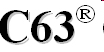 C63.29 Procedures for compliance testing of lighting products
Published (final action December 2022, published June 2023)
A new PINS was proposed by Ernesto Mendoza for Ed2.0 and was approved by SC4, for consideration at main committee
C63.30:2021 American National Standard for
Methods of Measurements of Radio‐Frequency Emissions from Wireless Power Transfer Equipment Accredited
Published: C63 petition to FCC to adopt has been submitted, still pending, has been allowed in KDB680106
9
Accredited Standards Committee C63® - EMC
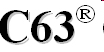 C63.31 Compliance testing of Industrial, Scientific and Medical (ISM) Equipment
Met on May 15th, 2024.
WG is reviewing figures and associated guidance on antenna E and H plane beam width, as relevant to testing in the field – illumination area
Non-standard test site text largely completed and ready for comment
Still need to finalize how to handle ambients above the limit during off site testing (testing at a non-standard test site) – proposal is to leverage CISPR 16-4-2 noise floor proximity to provide a method to evaluate whether the EUT is emitting a signal below the limit at an ambient, conclusion was to provide context to the guidance
10
Accredited Standards Committee C63® - EMC
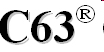 Massive MIMO Working Group
Special Project Developing Paper onTest Distance for Active Antennas
Project discusses methodology on how to evaluate active antennas in near and far field measurements conditions may not be at specific 3 or 10 meter distances.

The paper was balloted in the main committee and approved for voting

This has been published in IEEE Xplore and on the C63 website
11
Accredited Standards Committee C63® - EMC
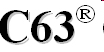 Motion
SC4 seeks approval from the Main Committee for the new C63.29 PINS
12
Accredited Standards Committee C63® - EMC
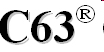 Motion
SC4 seeks approval from the Main Committee for membership, duties and scope as documented on next 3 slides
13
Accredited Standards Committee C63® - EMC
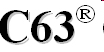 Membership of Subcommittee
14
Total members – 28				(Denys Shumakov new member)
Accredited Standards Committee C63® - EMC
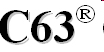 Scope of Subcommittee 4
Subcommittee 4 is responsible for writing and maintaining existing and proposed C63® standards for wireless and ISM devices (e.g.lighting, wireless power transfer, Industrial and dielectric heaters, and similar equipment), as assigned by the Main Committee ANSC-C63®.
15
Accredited Standards Committee C63® - EMC
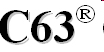 Duties of Subcommittee 4
C63.10 - American National Standard for Testing Unlicensed Wireless Devices
C63.26 - American National Standard of procedures for compliance testing of transmitters used in licensed radio services
C63.29 - American National Standard of procedures for compliance testing of lighting products
C63.30 - American National Standard of procedures for compliance testing of Wireless Power Transfer products
C63.31 - American National Standard for compliance testing of Industrial, Scientific and Medical (ISM) Equipment
Massive MIMO SC Working group
16